Alasnag M, Ahmed W, Al-Nasser I, Al-Shaibi K
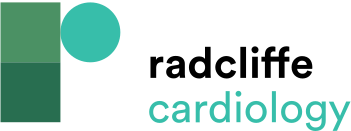 Integrated Approach to Patient Management Plans After a Transcatheter Aortic Valve Replacement Procedure
Citation: US Cardiology Review 2022;16:e04.
https://doi.org/10.15420/usc.2021.07
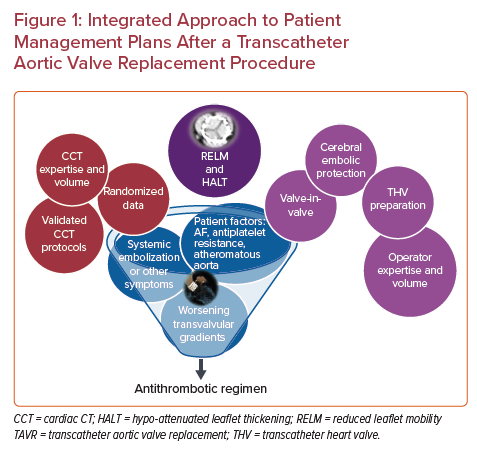